Районный центр по безопасности дорожного движения «Безопасный старт»
ГБУ ДО Центр детского (юношеского) технического творчества Московского района Санкт-Петербурга
Досуговая онлайн программа ЮИД "Безопасные каникулы 
или Новый год "по правилам"
с элементами мультипликации 
в рамках реализации проекта "Медиа-студия ЮИД"
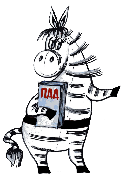 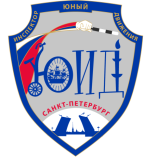 Описание проекта
Актуальность проекта:
Проект разработан и проведен для организации познавательного досуга детей в период зимних новогодних каникул с целью профилактики детского дорожно-транспортного травматизма.
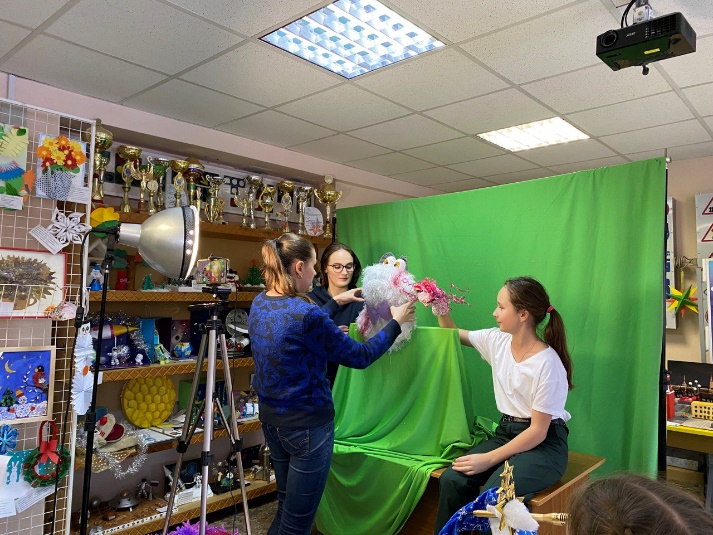 Аудитория проекта: 
для широкого круга зрителей, основная аудитория – дети дошкольного и младшего школьного возраста, 
а также их родители.
Программа выходила ежедневно в течение 12 дней.
Выпуски программы включали следующие рубрики:
занимательные задания по ПДД; 
интересные факты, связанные с организацией дорожного движения; 
дорожные фанты от ЮИД.
1 января для зрителей был подготовлен особенный выпуск – танцевальная видеозарядка от ЮИД. К созданию данного выпуска были привлечены отряды ЮИД из других районов города и области.
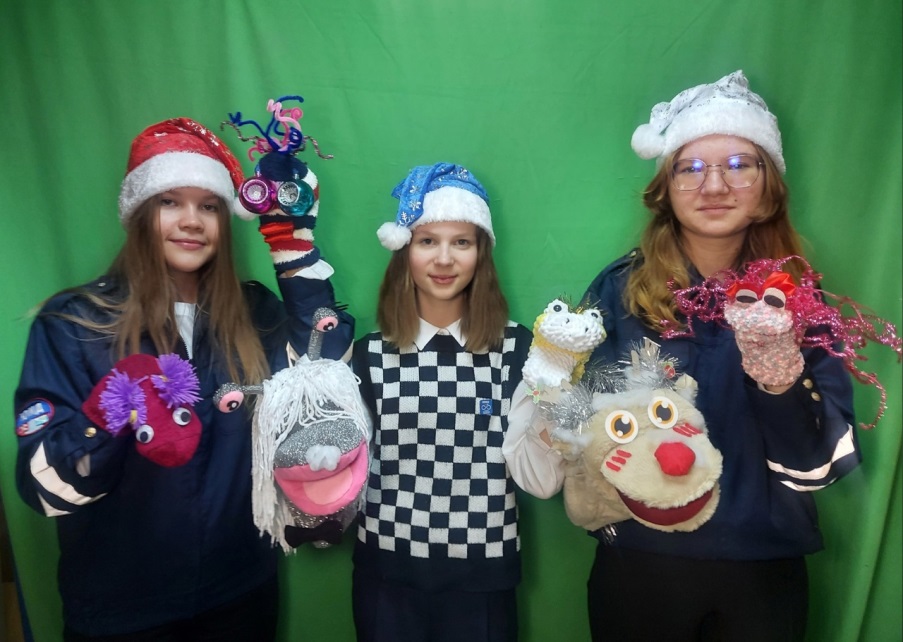 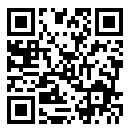 Задачи проекта:
ССЫЛКА
•	вовлечь участников движения ЮИД в совместную творческую деятельность;
•	способствовать развитию внимания и логического мышления детей младшего возраста, посредством решения занимательных заданий;
•	рассказать участникам проекта о фактах, связанных с организацией дорожного движения, исторических фактах развития транспортной системы;
•	создать методические материалы, доступные для использования в образовательном процессе, как в рамках проекта, так и после его проведения;
•	привлечь к созданию проекта различную аудиторию (члены движения ЮИД, педагоги, родители);
•	способствовать совместному времяпрепровождению детей и родителей.
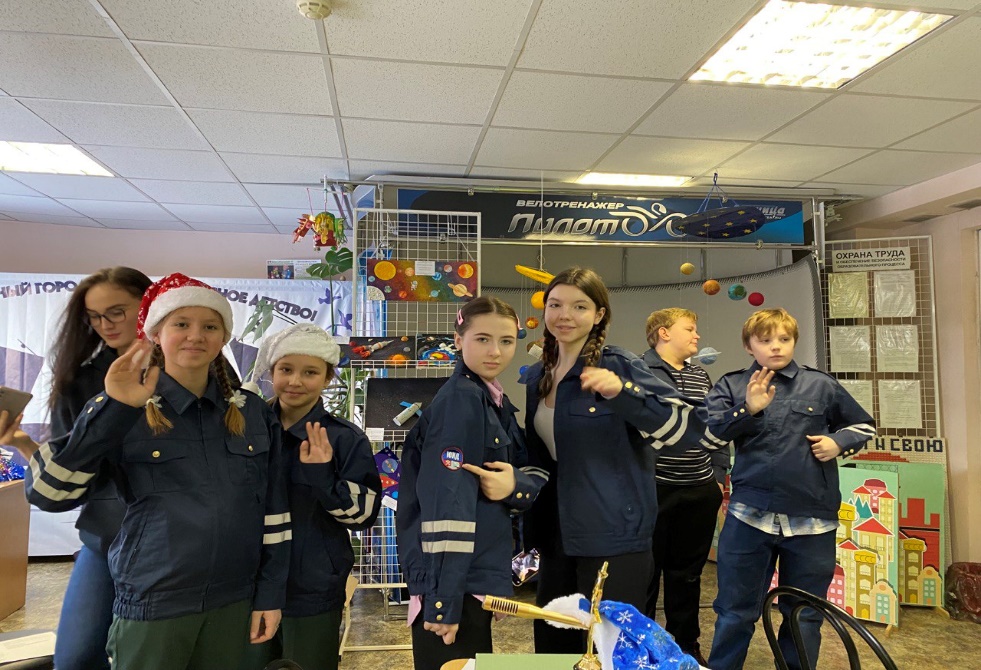 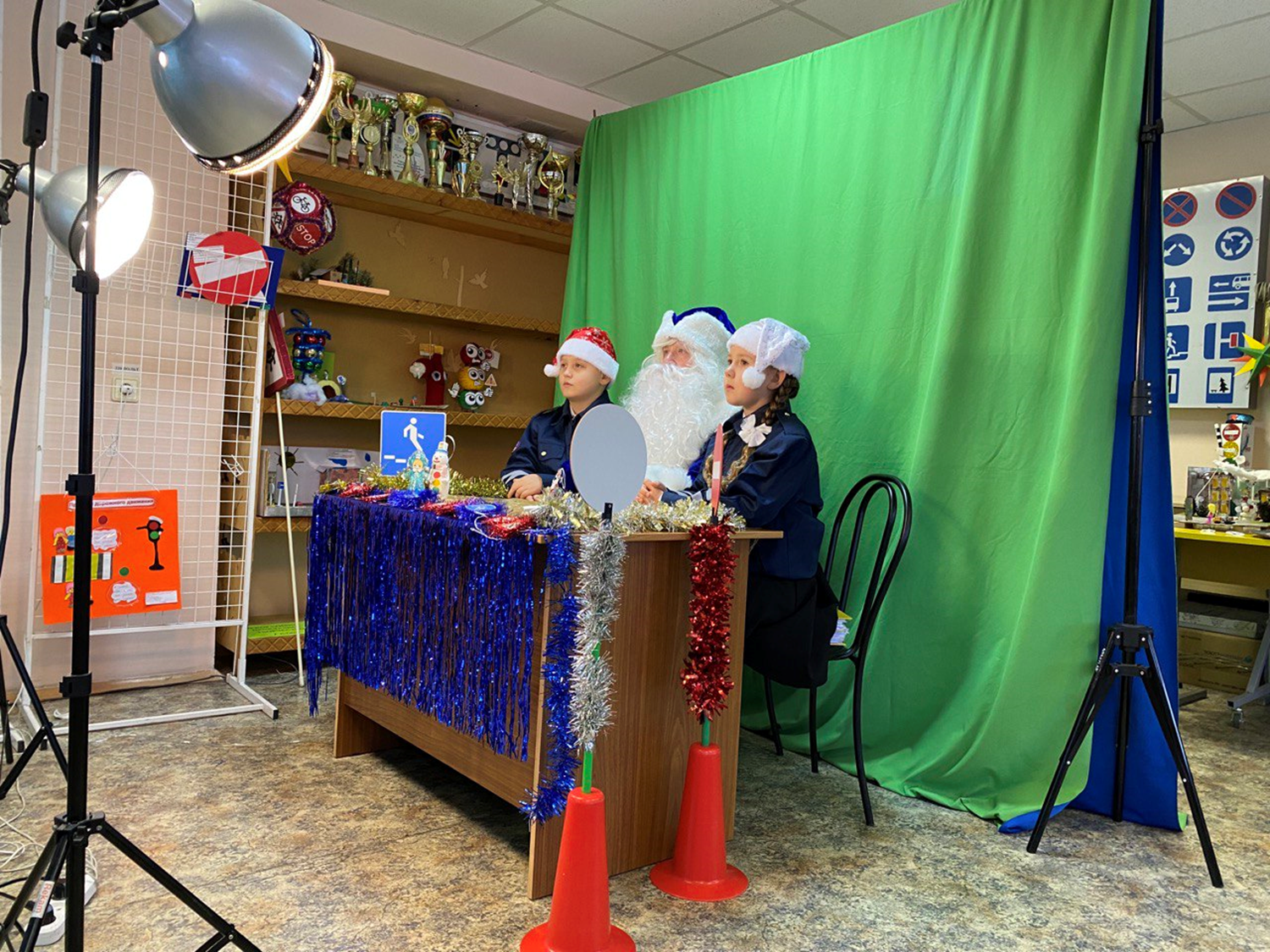 Проект реализован на онлайн площадке ВК в сообществе «ЮИД Московского района Санкт-Петербурга»
Этапы создания и реализации проекта
Определение задач, распределение обязанностей между отрядами ЮИД
Создание сценария, подбор тематических досуговых материалов
Создание мультипликационных персонажей, запись песни для заставки
Съемка программы
Озвучивание мульт. персонажейи анонсов программ
Монтаж видео
Публикация выпусков в ВК
Коммуникация со зрителями, прием выполненных фантов
Мастер-классы
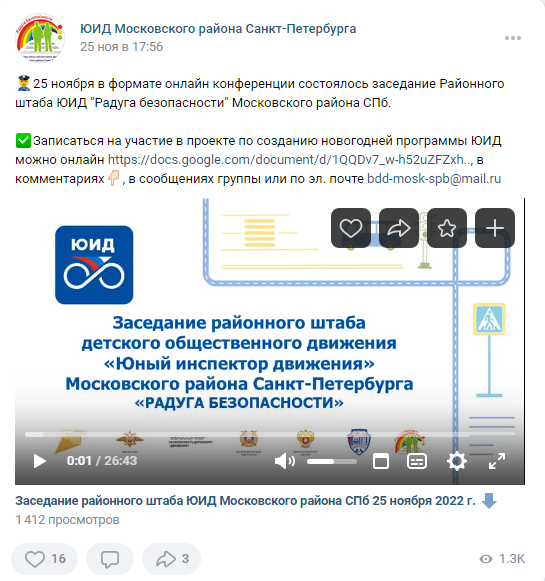 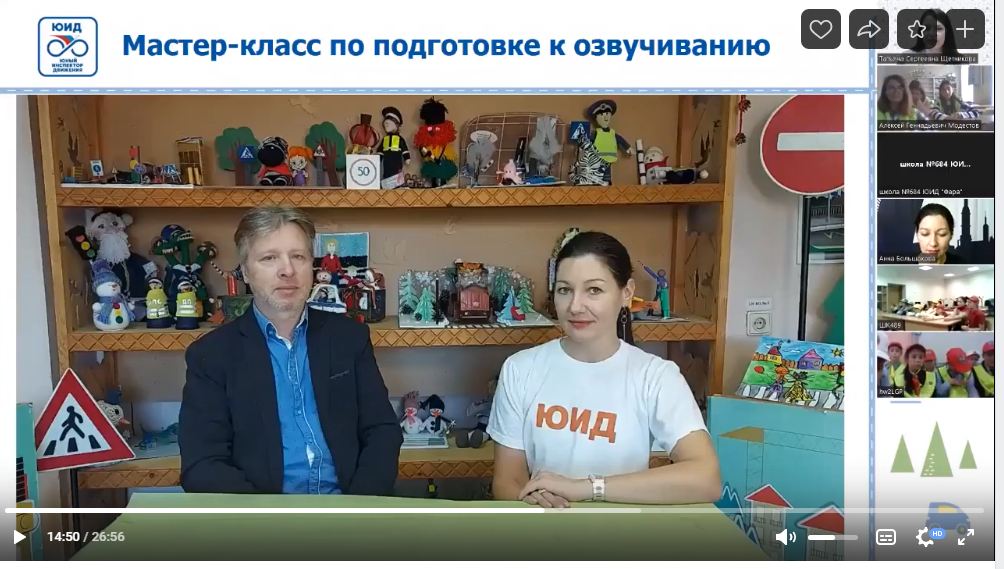 Видео процесса создания проекта
5
Онлайн форма для записи отрядов ЮИД –распределение задач между участниками
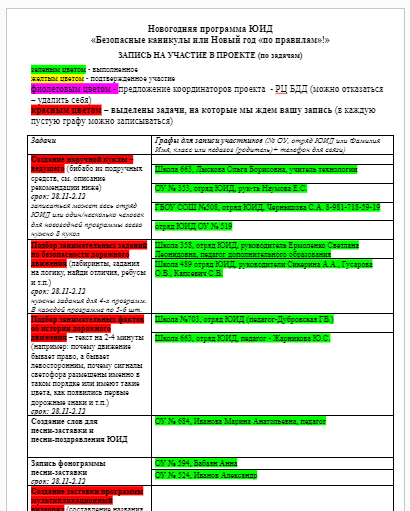 Задачи:
Подготовка занимательных заданий
Подготовка интересных фактов 
истории дорожного движения
Запись фонограммы
Создание видеозаставки
Создание кукол-ведущих
Аудио-озвучка кукол-ведущих
Видеозапись ведущих на открытие 
и закрытие программы
Запись танцевальной видео-зарядки
Придумывание и запись заданий 
для дорожных фантов
Монтаж программы и другие
Создание видео-заставки проекта
Текст песни
Запись фонограммы
Создание мультипликационной заставки
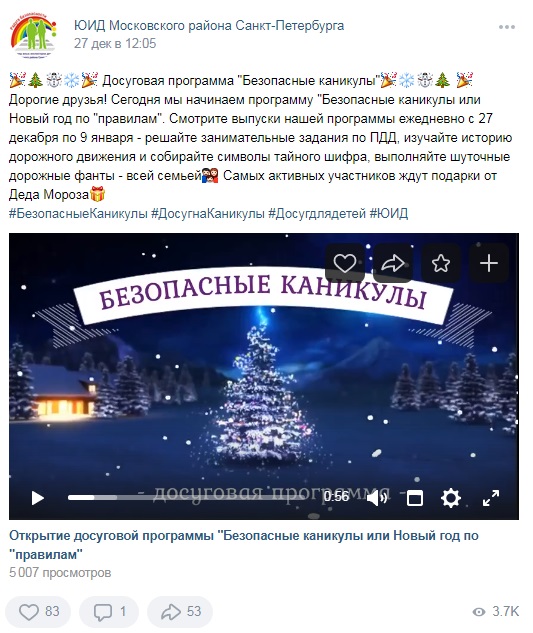 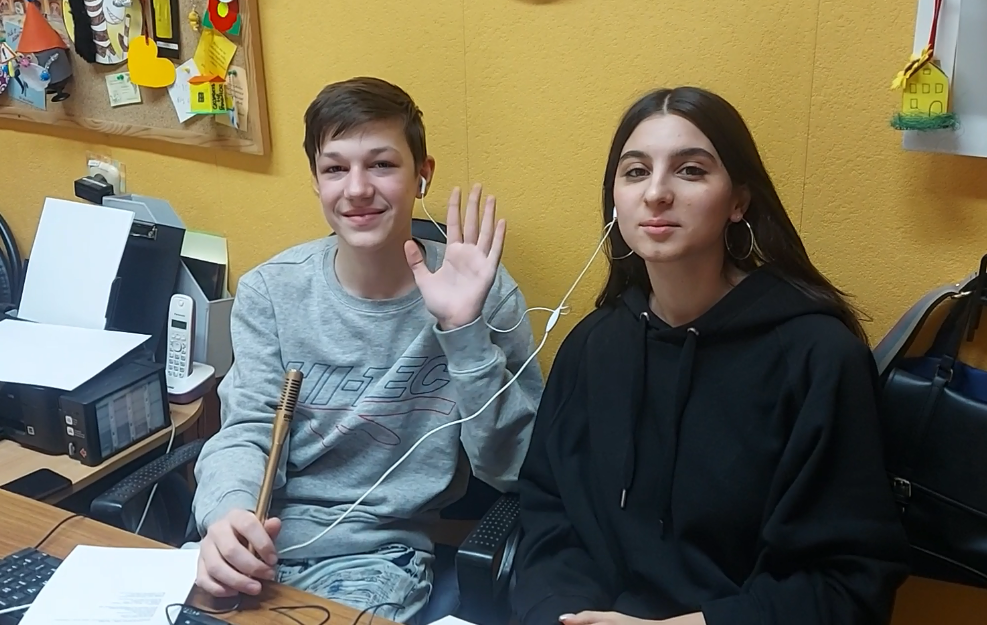 Создание кукол-персонажей БИБАБО
Требования к мульт. персонажу: 
кукла, которую можно надеть на руку (как в кукольном театре) 
из подручных средств: носок, перчатка, кусок ткани, бусины, пуговицы и т.п.
НЕ должна быть прототипом какого-то животного, человека, известного мультипликационного персонажа, а наоборот - быть каким-то неизвестным новым персонажем (чудо-юдо) – для того, чтобы не требовалось подбирать похожую известную всем интонацию при озвучке
НЕ должна быть зеленого цвета или иметь зеленые элементы! - чтобы кукла не сливалась с фоновым экраном-хромакеем
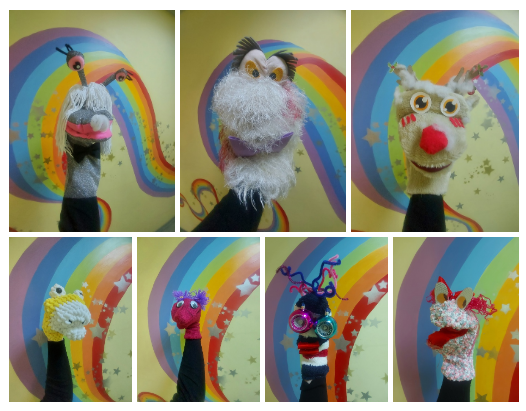 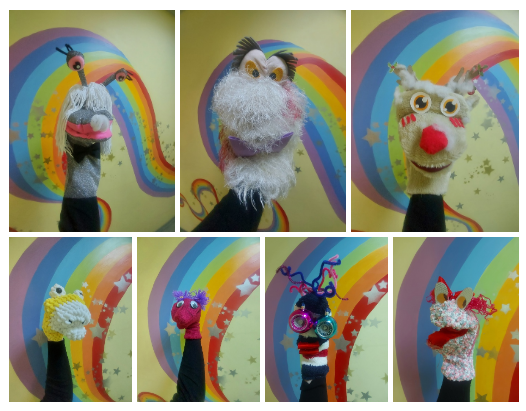 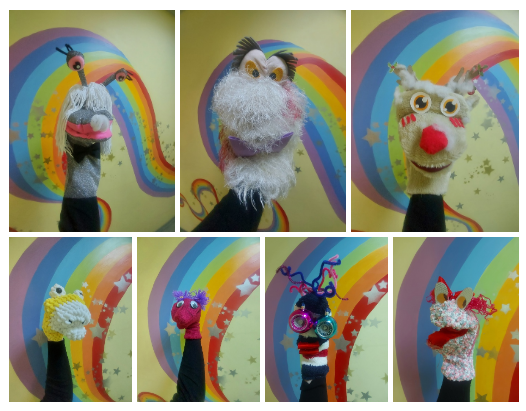 Съемка на фоне экрана хромакей и озвучка
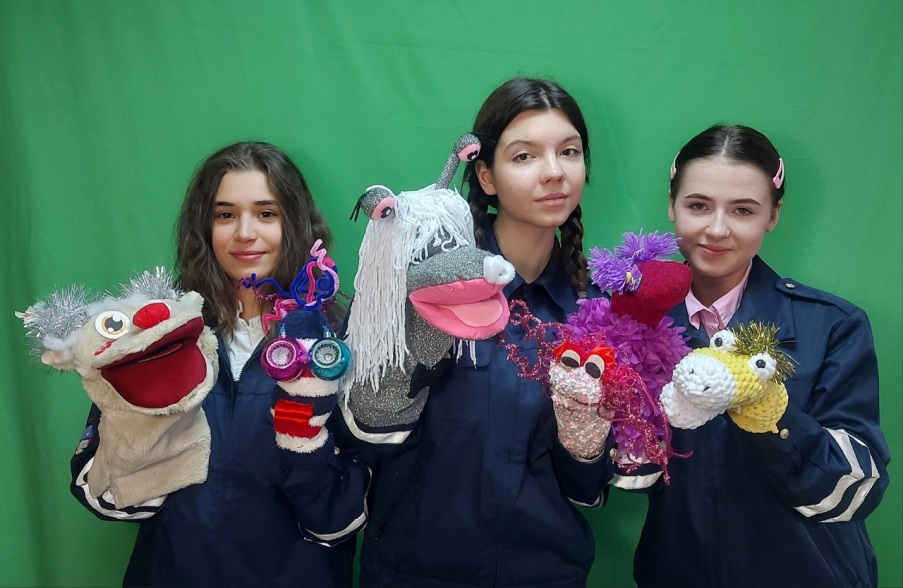 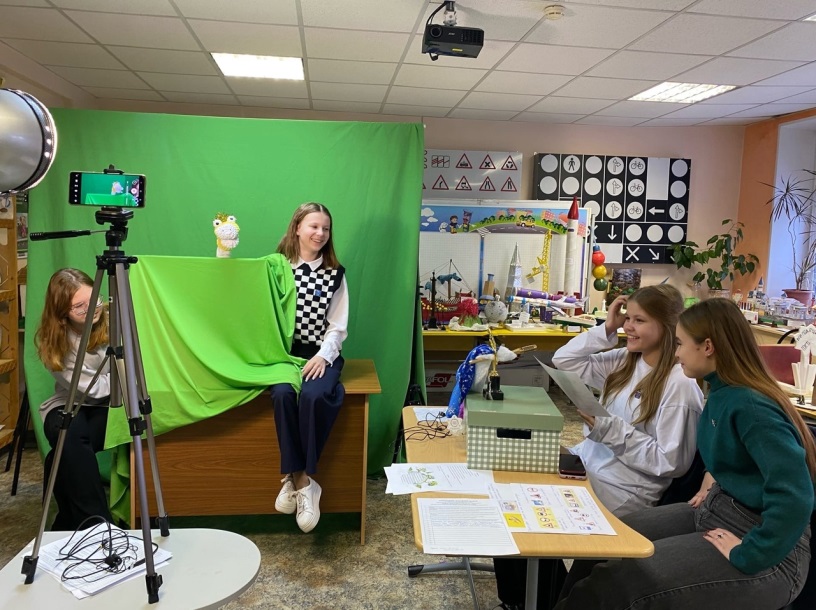 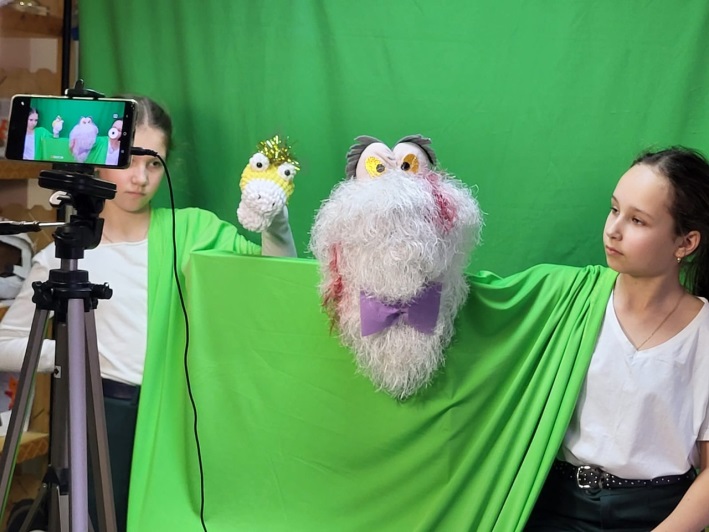 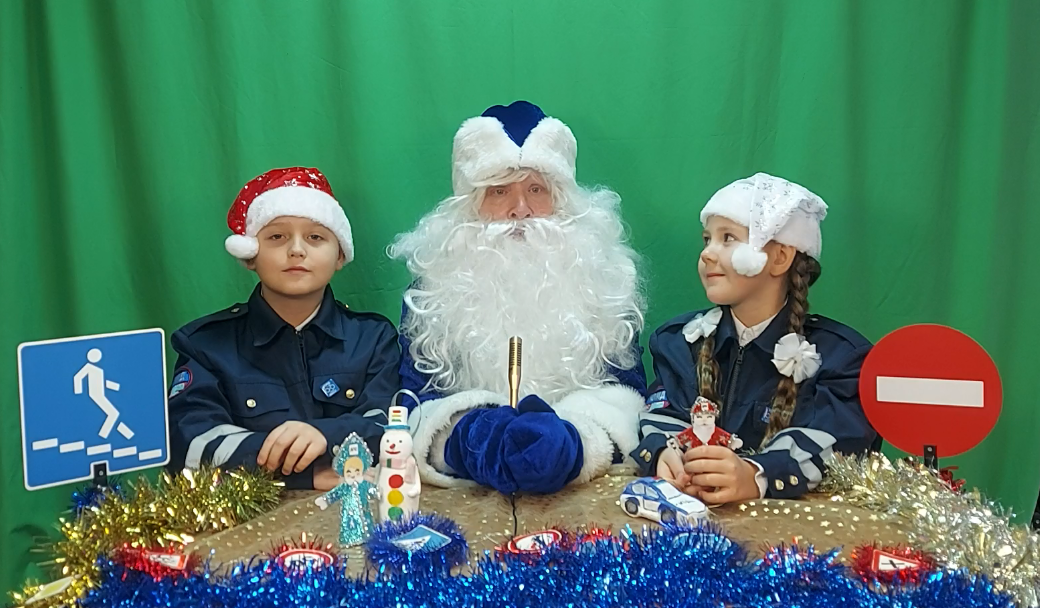 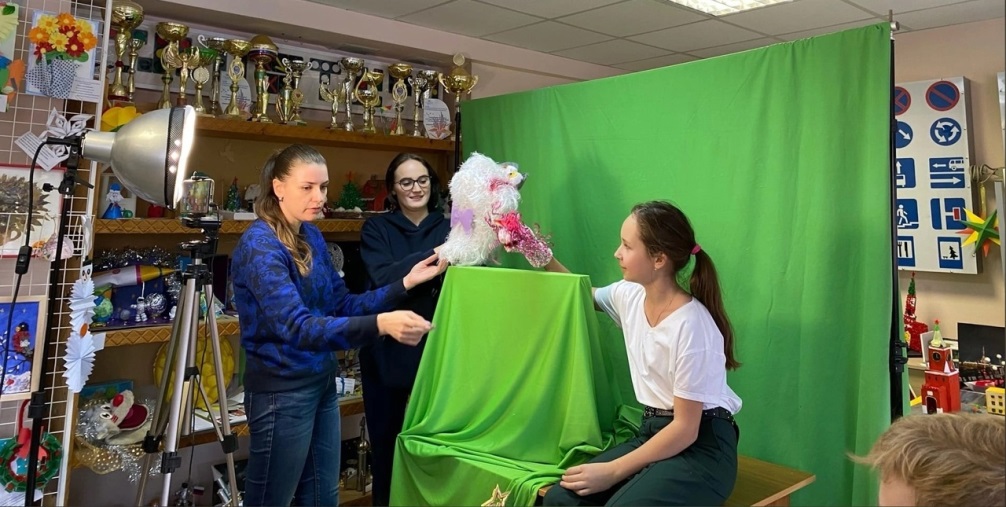 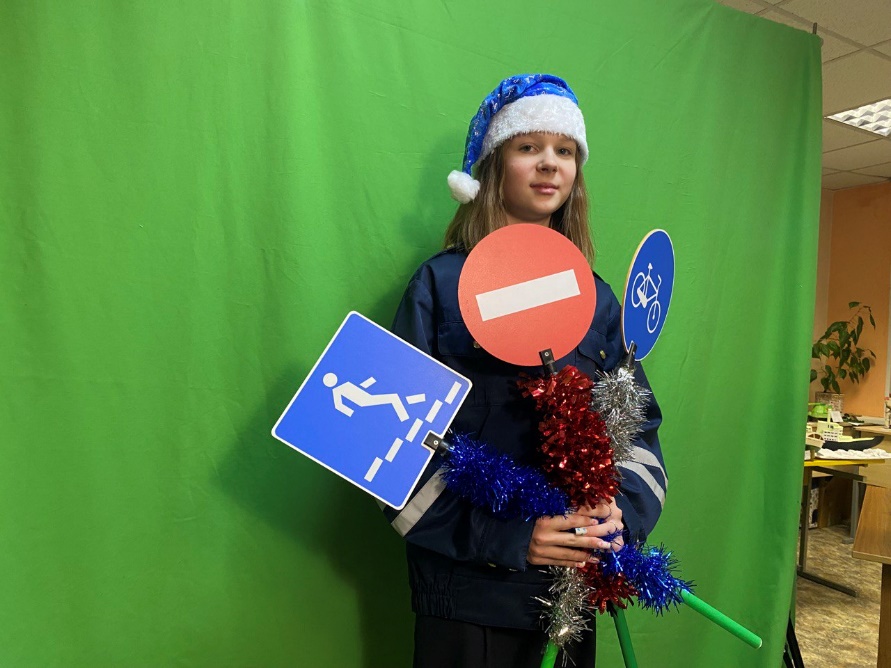 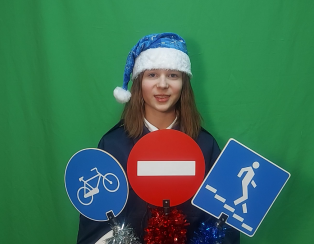 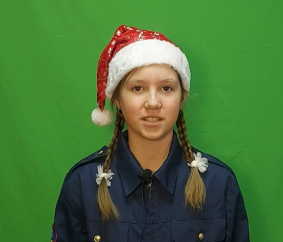 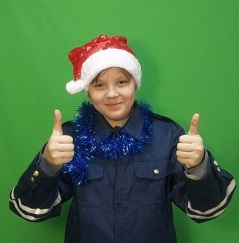 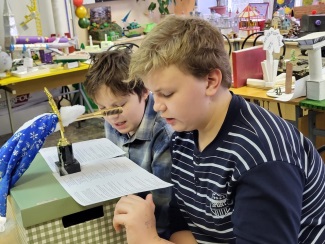 Подготовка отрядами ЮИД танцевальной зарядки
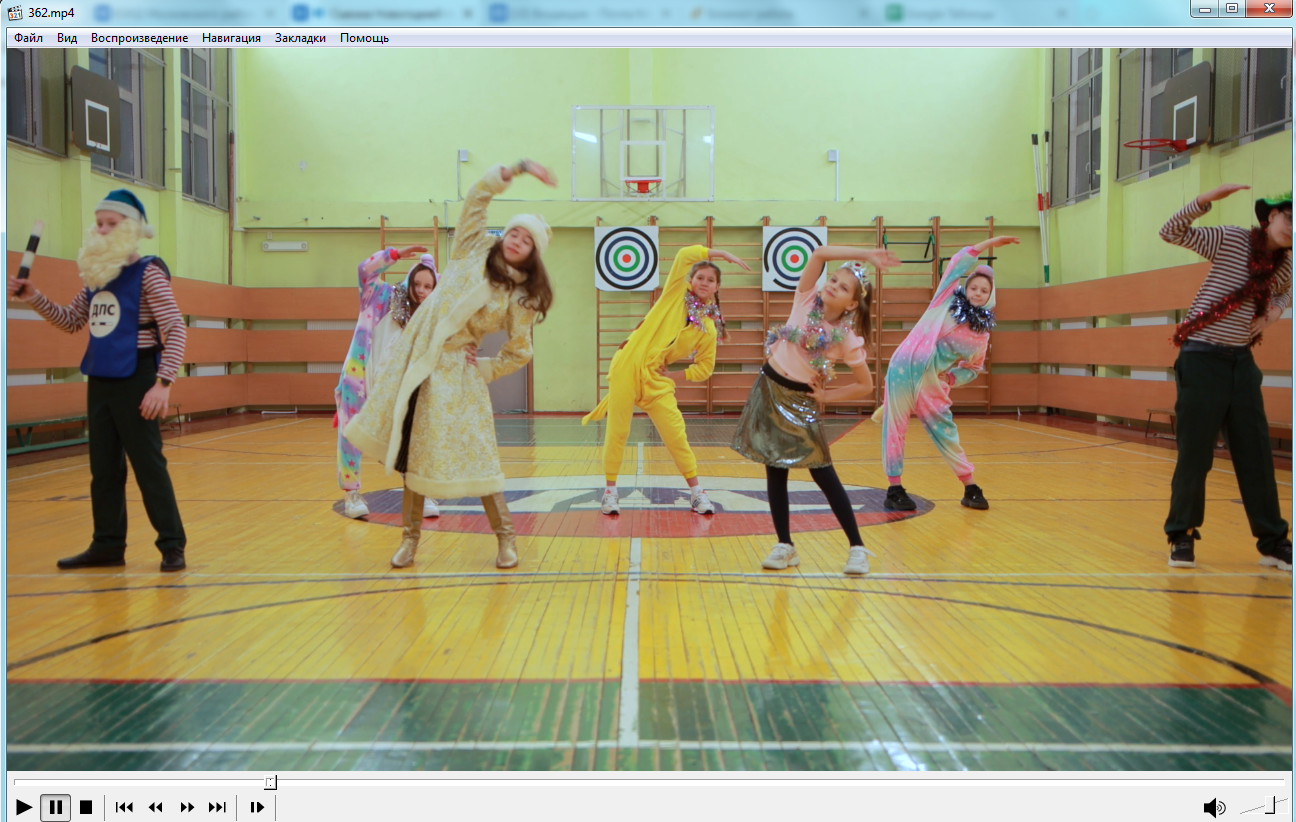 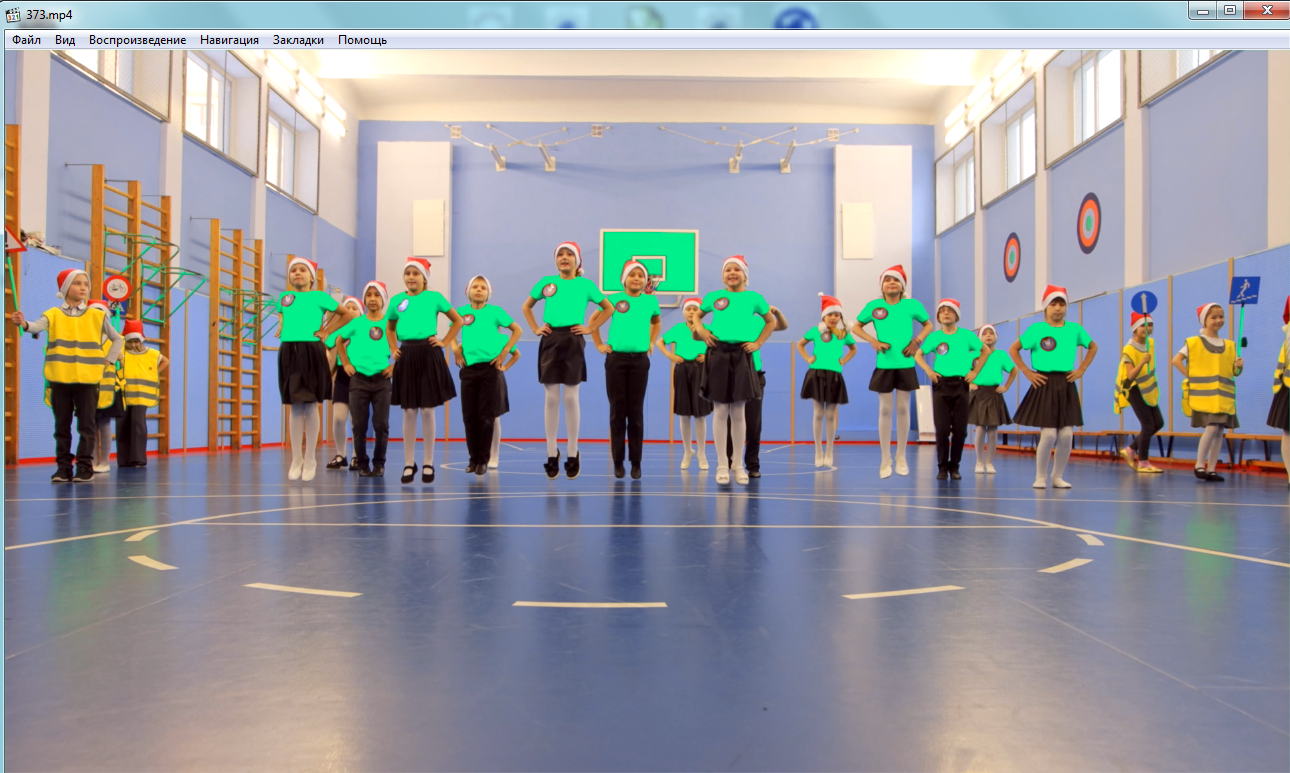 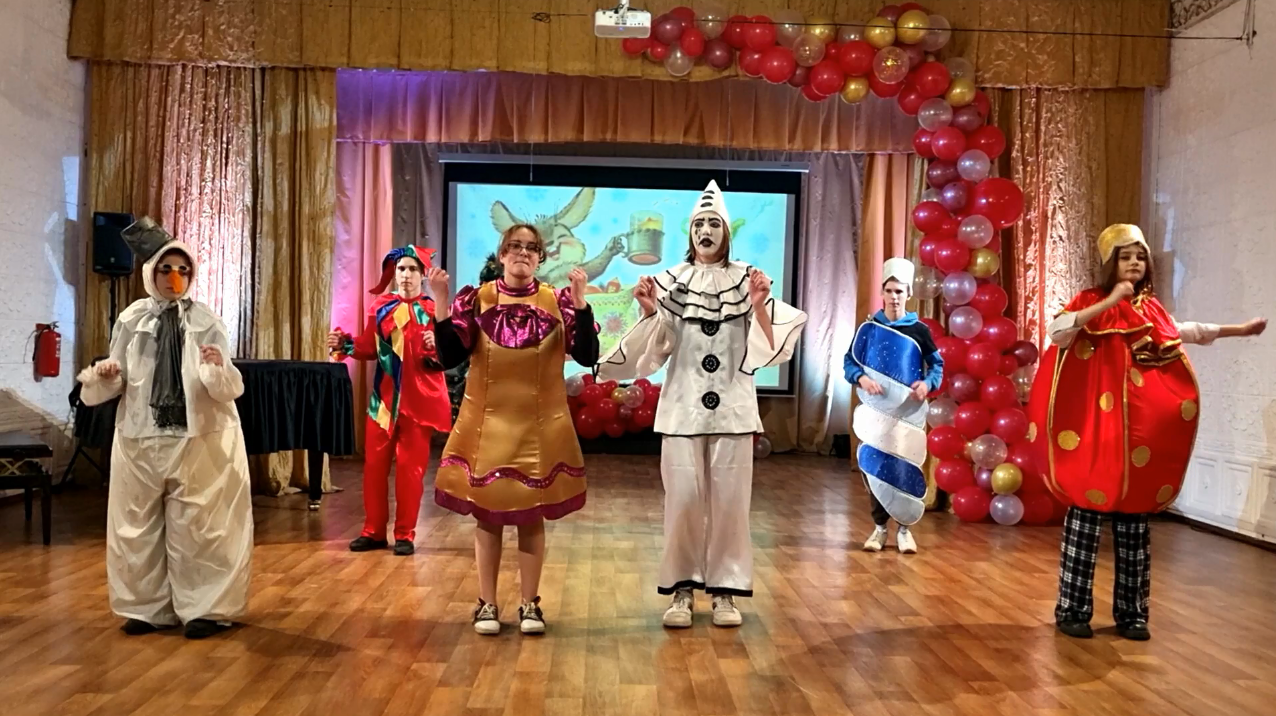 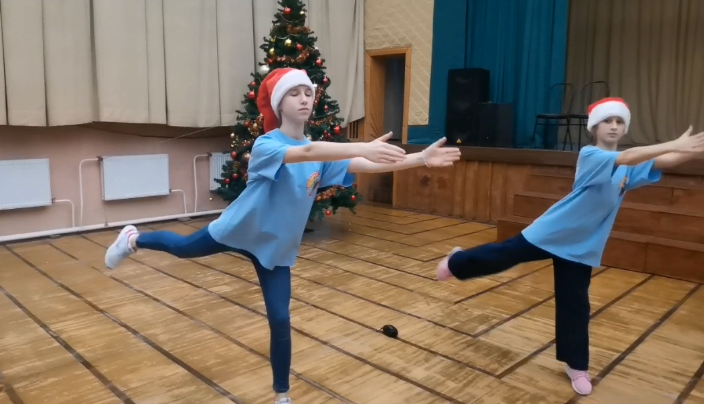 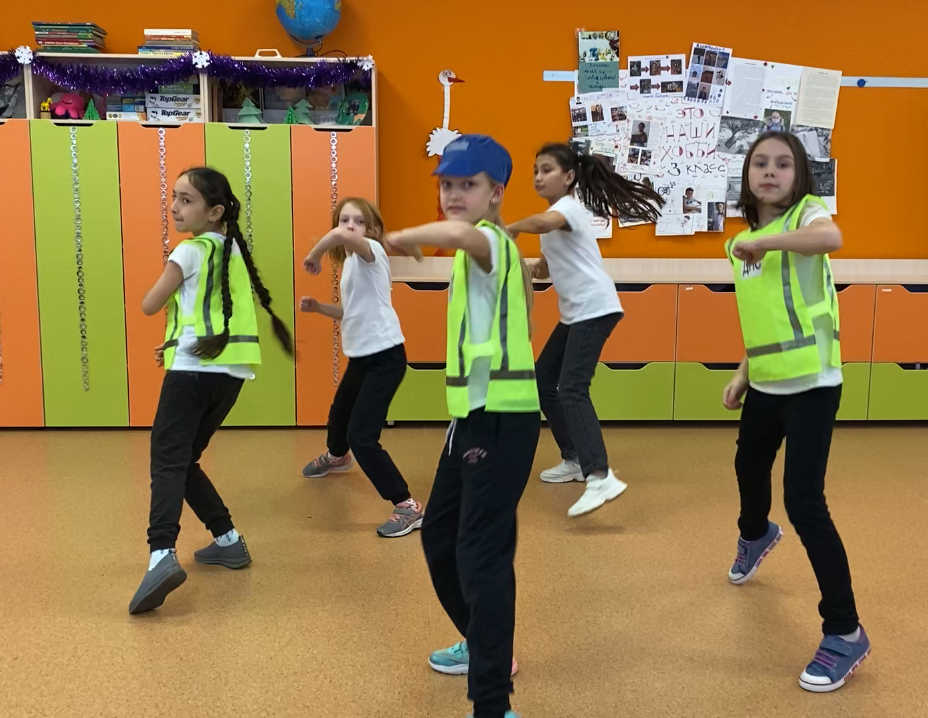 Видео-монтаж
11
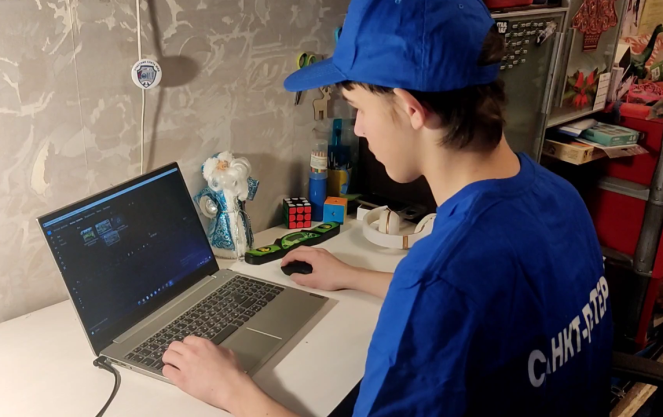 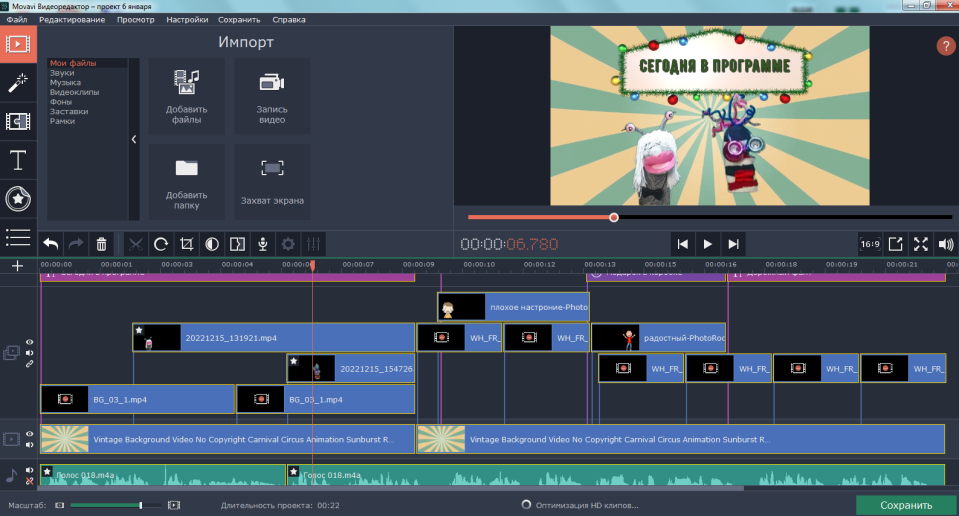 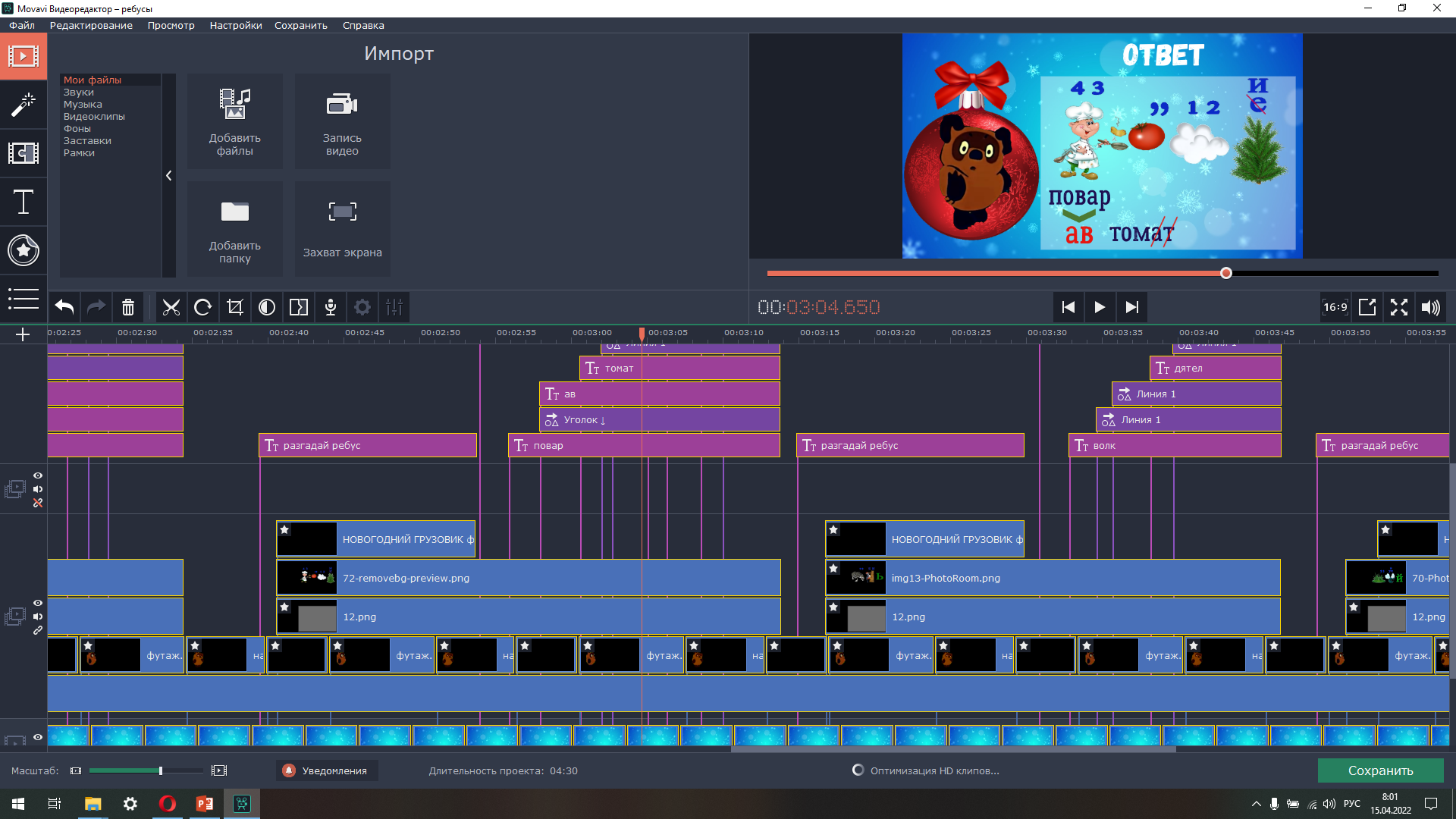 Публикация выпусков в ВК12 ежедневных выпусков новогодней видеопрограммы ЮИД«Безопасные каникулы или Новый год «по правилам»
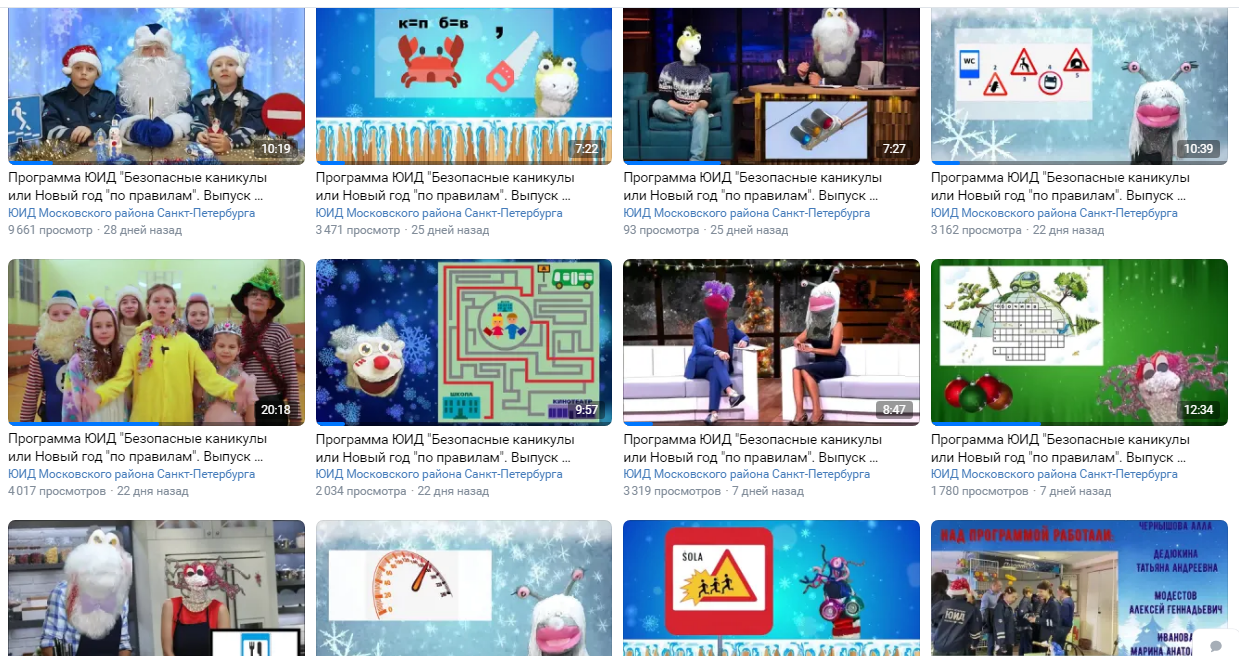 В каждом выпуске задание для зрителей - дорожный фант
Скриншоты с выполненными фантами
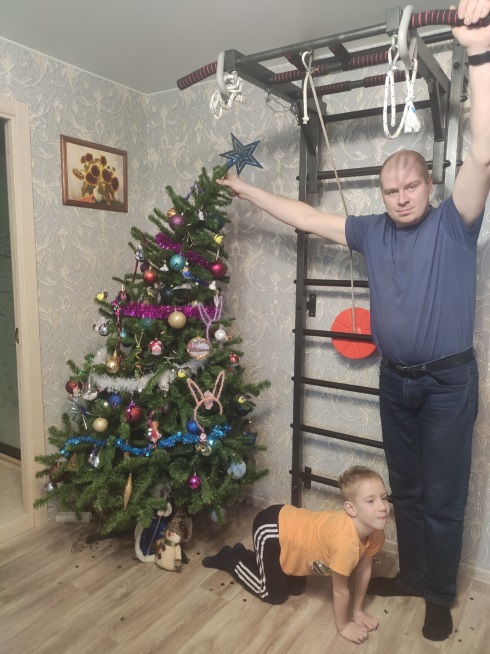 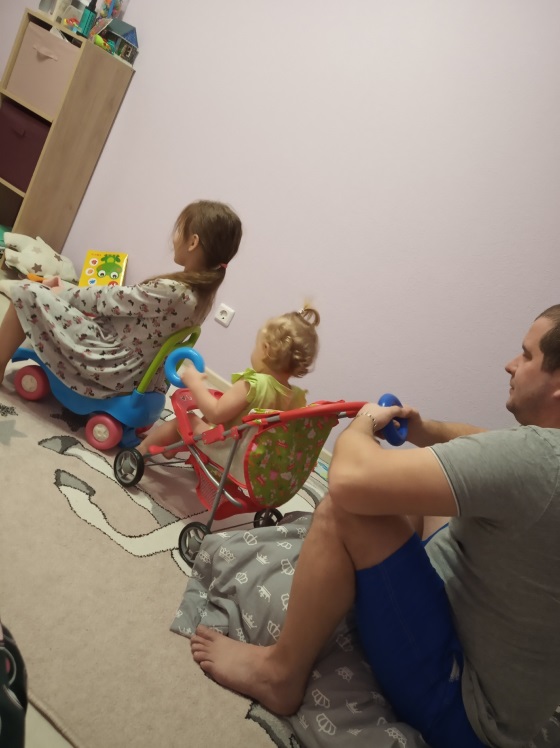 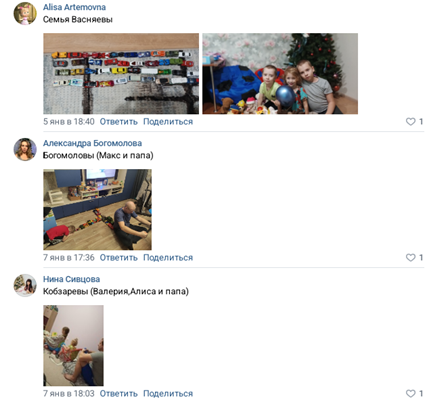 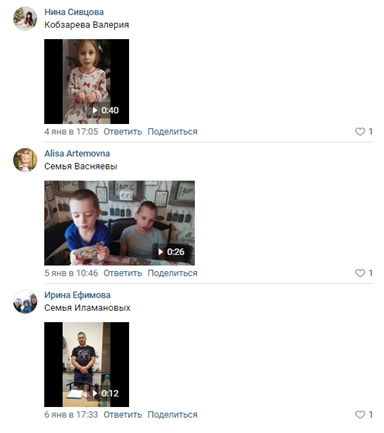 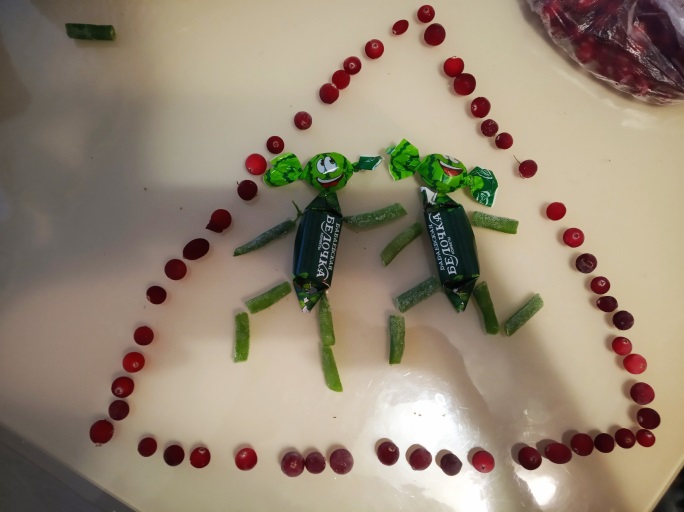 Видео фрагментов из нескольких программ
14
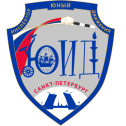 Спасибо за внимание!
ГБУ ДО Центр детского (юношеского) 
технического творчества 
Московского района Санкт-Петербурга
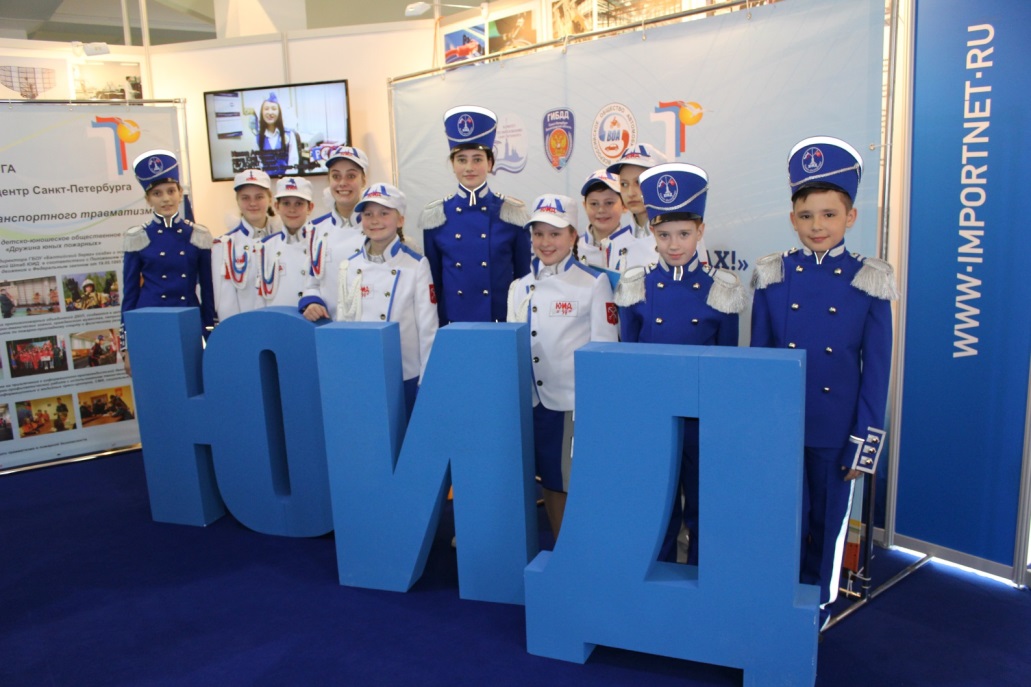 Сайт: www.safetystart.tilda.ws
Группа в контакте: vk.com/uidru
Телефон: (812) 246-29-78
Адрес: СПб, ул. Ленсовета, 
дом 35
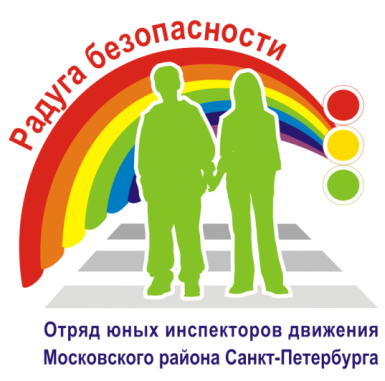